Chapter 1
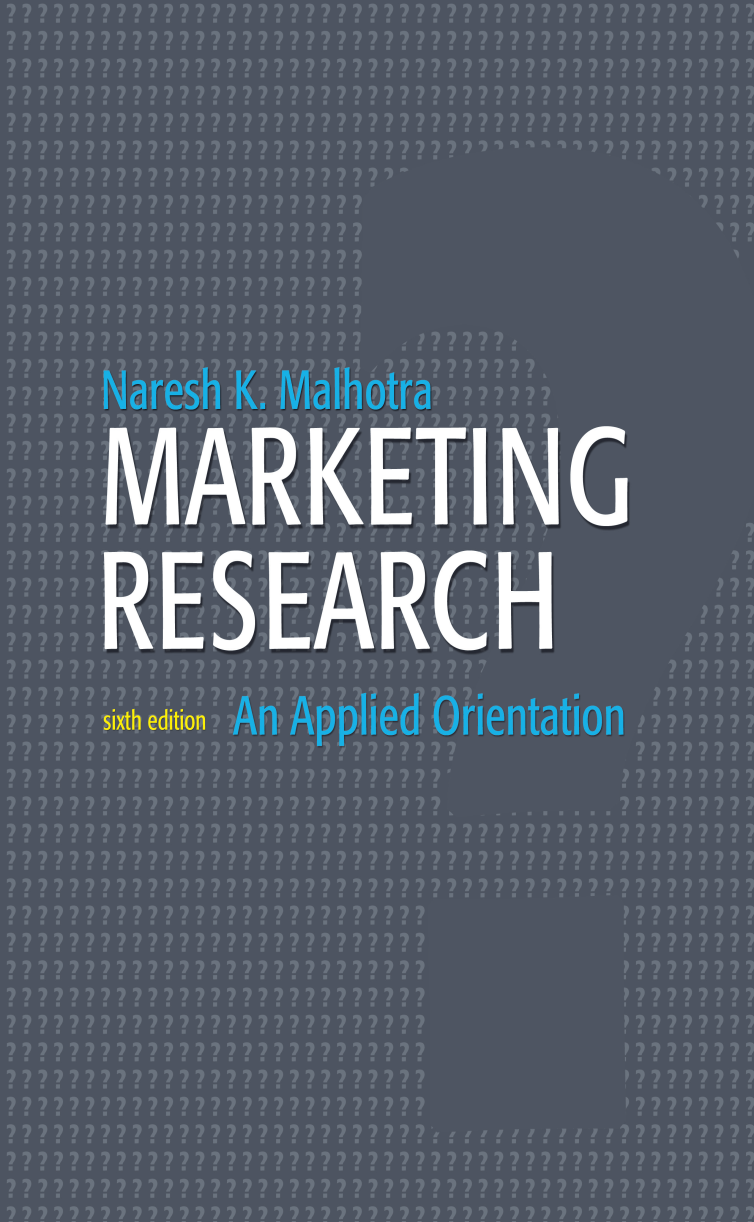 Introduction and Early Phases of Marketing Research
1
Chapter Outline
1) 	Overview
2) 	Definition of Marketing Research
3) 	A Classification of Marketing Research
4) 	Marketing Research Process
5) 	The Role of Marketing Research in Marketing Decision Making
6) 	Marketing Research and Competitive Intelligence
7) 	The Decision to Conduct Research
2
Chapter Outline
8)	Marketing Research Suppliers and Services
9)	Selecting a Research Supplier
10)	Careers in Marketing Research 
11)	The Role of Marketing Research in MIS and DSS
12)	The Department Store Project
13)	International Marketing Research
14)	Ethics in Marketing Research
15)	Summary
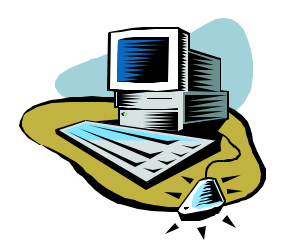 3
Real Research
Boeing: Taking Flight
-premier Manufacturer of commercial jetliners for more than 40 years.
-Provide products & services to customers in 145 countries
-Headquarter in Chicago
-Boeing has 13,000 commercial jetliners in service worldwide (75% of the world fleet)
Boeing Commercial Airplanes (BCA) division develops and sell airplanes in the commercial segment.
4
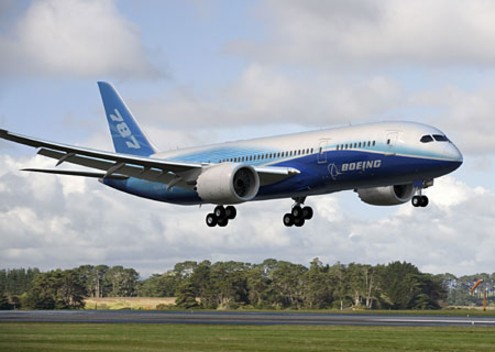 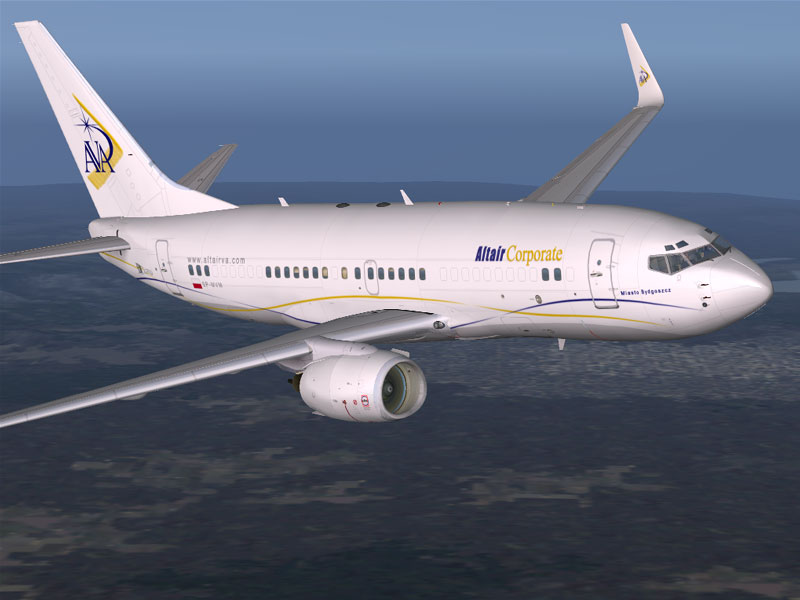 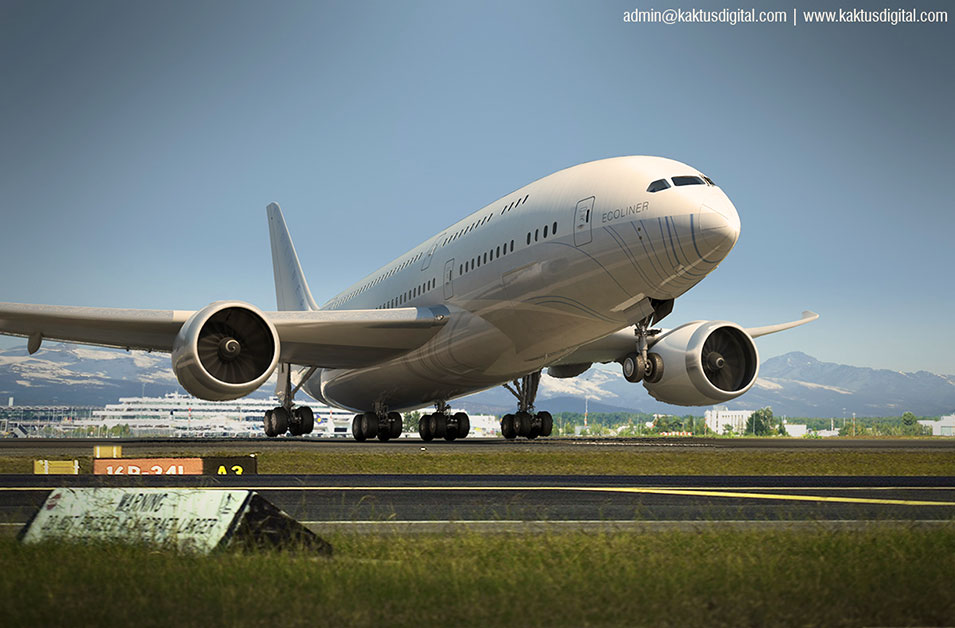 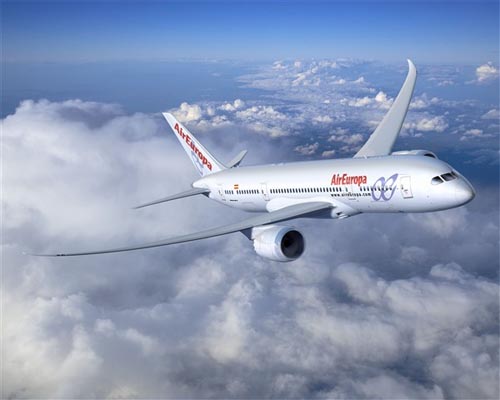 5
Boeing: Taking Flight
In the airplanes Manufacturing industry there is few players, but the competition is intense.
The BCA understand it is important to continuously monitor the dynamic marketplace and understand the needs & priorities of BCA customers.
Customers (airlines) and their customers (people who fly).
To achieve this, CBA employ marketing research on a regular basis.
6
Boeing: Taking Flight
Boeing entrusted Harris Interactive Inc.

Harris Interactive Inc. is one of the largest research firms in the world and is based on NY.
Boeing commissioned a study to determine the aircraft preference of fliers.
“What we found was that travelers taking very long flights generally prefer the more convenient and flexible experience provided by small planes”    Dr. David Bakken
7
The Study
The study was survey based on 913 interviews conducted in the United Kingdom, Tokyo and Hong  Kong.
International travelers aged 18 and  over who had taken at least one recent eight-hour or longer flight.
Interviews were  conducted b/w Nov. 2003 & Feb. 2004.
Respondents were first screened and qualified by telephone or in-person.
Then completed an online survey at home or work.
8
Results
More than 60% prefer a single-passenger airplane to double-deck, 550-passenger airplane for nonstop flights.
Seven out of 10 travelers prefer a non-stop trip on a single.
Travelers in all the classes of service from all three regions believe smaller airplanes will provide a better experience  with check-in, boarding, disembarking, baggage claim, and customs or immigration than the 550-seat aircraft.
9
Redefining Marketing Research
The American Marketing Association (AMA) redefined Marketing Research as:
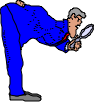 The function that links the consumer, the
customer, and public to the marketer
through INFORMATION
10
Used to identify and define market opportunities and problems
Generate, refine, and evaluate marketing performance
Redefining Marketing Research
Monitor marketing performance
Improve understanding of marketing as a process
Information
11
Definition of Marketing Research
Marketing research is the systematic and objective 
identification
collection
analysis
dissemination
and use of information 
For the purpose of improving decision making related to the 
identification and 
solution of problems and opportunities in marketing
12
Market Research
Specifies the information necessary to address these issues
Manages and implements the data collection process
Analyzes the results
Communicates the findings and their implications
Helps managers use this information to make decisions
13
Classification of Marketing Research
Problem-Identification Research
Research undertaken to help identify problems which are not necessarily apparent on the surface and yet exist or are likely to arise in the future.  Examples: market potential, market share, image, market characteristics, sales analysis, forecasting, and trends research.

Problem-Solving Research
Research undertaken to help solve specific marketing problems.  Examples: segmentation, product, pricing, promotion, and distribution research.
14
Problem-Solving Research
Fig. 1.1
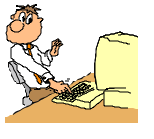 Problem 
Identification Research
Marketing Research
A Classification of Marketing Research
Market Potential Research
Market Share Research
Market Characteristics Research
Sales Analysis Research
Forecasting Research
Business Trends Research
Segmentation Research
Product Research
Pricing Research
Promotion Research
Distribution Research
15
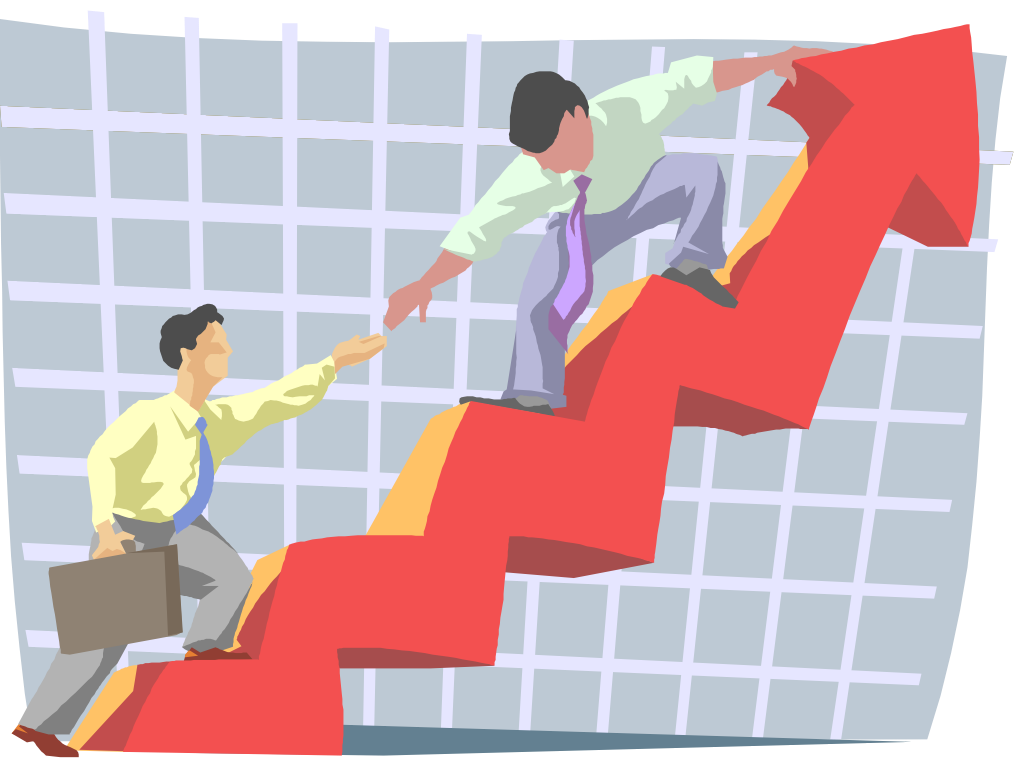 Table 1.1
Problem-Solving Research
SEGMENTATION RESEARCH
Determine the basis of segmentation
Establish market potential and                  responsiveness for varioussegments
Select target markets 
Create lifestyle profiles:demography, media, and product image characteristics
PRODUCT RESEARCH
Test concept 
Determine optimal product design
Package tests
Product modification
Brand positioning and repositioning
Test marketing
Control score tests
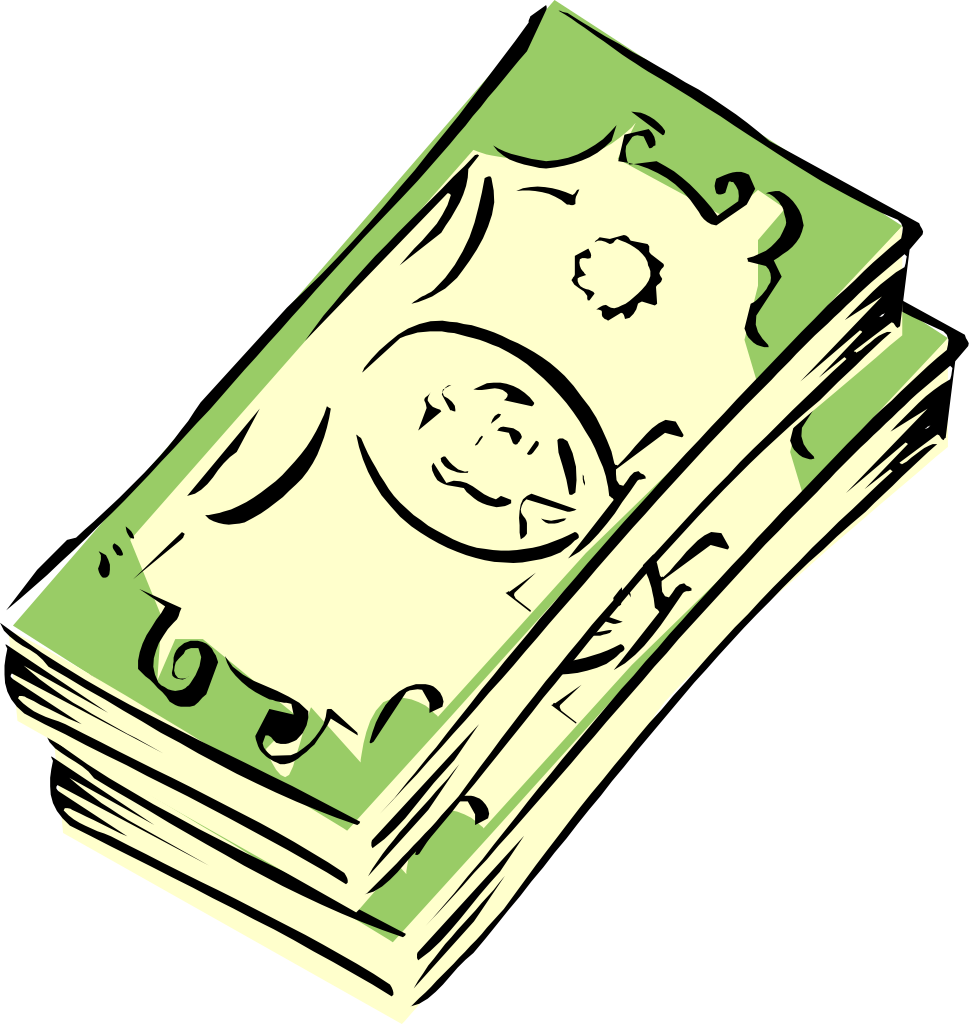 16
PROMOTIONAL RESEARCH
Optimal promotional budget
Sales promotion relationship
Optimal promotional mix
Copy decisions
Media decisions
Creative advertising testing
Evaluation of advertising effectiveness
Claim substantiation
Table 1.1 cont.
Problem-Solving Research
0.00%
APR
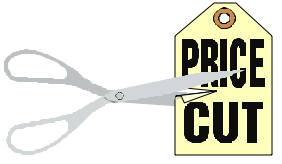 PRICING RESEARCH
Pricing policies
Importance of price in brand selection
Product line pricing
Price elasticity of demand
Initiating and responding to price changes
$ALE
17
Table 1.1 cont.
Problem-Solving Research
DISTRIBUTION RESEARCH
Determine…
Types of distribution
Attitudes of channel members
Intensity of wholesale & resale coverage
Channel margins
Location of retail and wholesale outlets
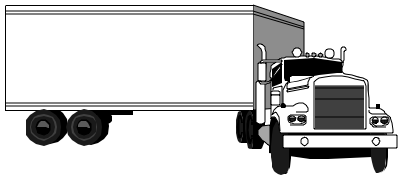 18
Marketing Research Process
Step 1	:	Problem Definition
Step 2	:	Development of an Approach to the Problem
Step 3	: Research Design Formulation
Step 4	: Fieldwork or Data Collection
Step 5	: Data Preparation and Analysis
Step 6	: Report Preparation and Presentation
19
Marketing Research Process
Step 1:   Defining the Problem
Step 2:   Developing an Approach to the Problem
Step 3:   Formulating a Research Design
Step 4:   Doing Field Work or Collecting Data
Step 5:   Preparing and Analyzing Data
Step 6:   Preparing and Presenting the Report
20
Marketing
Assessing
Customer Groups
Fig. 1.2
Consumers
Employees
Shareholders
Suppliers
Uncontrollable
Controllable
Marketing Managers
The Role of Marketing Research
Providing
Decision
Information
Environmental
Marketing
Information
Needs
Market Segmentation
Variables
Factors
Making
Target Market Selection
Product
Pricing
Promotion
Distribution
Economy
Technology
Laws & Regulations
Social & Cultural Factors
Political Factors
Marketing Programs
Performance & Control
Marketing
Research
21
Fig. 1.3
Opportunity scan
Power Decisions’ Methodology
Option generation
Solve Problem
Refine options
Decision
Client
Needs
Find
Seek
Plan
Act
Achieve Goal
Advise
Assist
Execution
MarketPlan
Evaluate
Interpret
Facilitate
Research
How We
Help
Clarify
Decisions
Recommend
Analysis
Research
22
Fig. 1.4
Customized
Services
Technical
and Analytical
Services
LIMITED SERVICE
FULL SERVICE
Syndicate
Services
Standardized
Services
Field 
Services
Internet
Services
Other
Services
Focus Groups 
and Qualitative
 Services
RESEARCH
SUPPLIERS
Marketing Research Suppliers & Services
INTERNAL
EXTERNAL
23
Table 1.2   Top 50 U.S. Marketing Research Firms
U.S.	Rank	               Organization	      Headquarters	           Website	U.S.	       Global                Non-U.S.
2007    2006
24
Table 1.2 Top 50 U.S. Marketing Research Firms (Cont…)
U.S.	Rank	             Organization	  Headquarters	         Website	 U.S.	      Global	Non-U.S.
2007 2006
25
Table 1.2 Top 50 U.S. Marketing Research Firms (Cont…)
U.S.	Rank	             Organization	  Headquarters	        Website	U.S.	 Global	Non-U.S.
2007 2006
26
Table 1.2 Top 50 U.S. Marketing Research Firms (Cont…)
U.S.	Rank	         Organization                    Headquarters	     Website	       U.S.	 Global                    Non-U.S.
2007 2006
*Estimated by Top 50.  U.S. and worldwide revenue may include nonresearch activities for some companies that are significantly higher. Rate of growth from year to year has been adjusted so as not to include revenue gains or losses from acquisitions or divestitures. Total revenue of 150 survey research companies that provide financial information on a confidential basis to CASRO.
27
Selected Marketing Research Career Descriptions
Fig. 1.5
Vice President of Marketing Research: The senior position in marketing research. The vice president (VP) is responsible for the entire marketing research operation of the company and serves on the top management team. This person sets the objectives and goals of the marketing research department.
Research Director: Also a senior position. The research director has the general responsibility for the development and execution of all the marketing research projects.
Assistant Director of Research: Serves as an administrative assistant to the director and supervises some of the other marketing research staff members.
(Senior) Project Manager: Has overall responsibility for design, implementation, and management of research projects.
Statistician/Data Processing Specialist: Serves as an expert on theory and application of statistical techniques. Responsibilities include experimental design, data processing, and analysis.
28
Fig. 1.5 cont.
Research Director
Also part of senior management
Heads the development and execution of all research projects
Selected Marketing Research Career Descriptions
Vice President of Marketing Research
Part of company’s top management team
Directs company’s entire market research operation
Sets the goals & objectives of the marketing research department
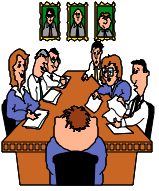 Assistant Director of Research
Administrative assistant to director
Supervises research staff members
Senior Project Manager
Responsible for design, implementation, & research projects
29
Fig. 1.5 cont.
Selected Marketing Research Career Descriptions
Senior Analyst
Participates in the development of projects
Carries out execution of assigned projects
Coordinates the efforts of analyst, junior analyst, & other personnel in the development of research design and data collection
Prepares final report
Analyst
Handles details in execution of     project
Designs & pretests questionnaires
Conducts preliminary analysis of data
Statistician/Data Processing
Serves as expert on theory and application on statistical techniques
Oversees experimental design, data processing, and analysis
Junior Analyst
Secondary data analysis
Edits and codes questionnaires
Conducts preliminary analysis of data
Fieldwork Director
Handles selection, training, supervision, and evaluation of interviewers and field workers
30
Marketing Research Suppliers & Services
Internal suppliers 
External suppliers 
Full-service suppliers 
Syndicated services
Standardized services
Customized services
Internet services 
Limited-service suppliers 
Field services
Focus groups and qualitative services 
Technical and analytical services 
Other services
31
Criteria for Selecting a Research Supplier
What is the reputation of the supplier?
Do they complete projects on schedule? 
Are they known for maintaining ethical standards? 
Are they flexible? 
Are their research projects of high quality? 
What kind and how much experience does the supplier have? Has the firm had experience with projects similar to this one? 
Do the supplier's personnel have both technical and non-technical expertise? 
Can they communicate well with the client?

	Competitive bids should be compared on the basis of quality as well as price.
32
Careers in Marketing Research
Career opportunities are available with marketing research firms (e.g., AC Nielsen, Burke)
Careers in business and non-business firms and agencies with in-house marketing research departments (e.g., Procter & Gamble, Coca-Cola, the Federal Trade Commission, United States Census Bureau)
Advertising agencies (e.g., BBDO International, Ogilvy & Mather, J. Walter Thompson) 
Positions: VP of marketing research, research director/assistant director, project manager, field work director, statistician/data processing specialist, senior/junior analyst, and supervisor
33
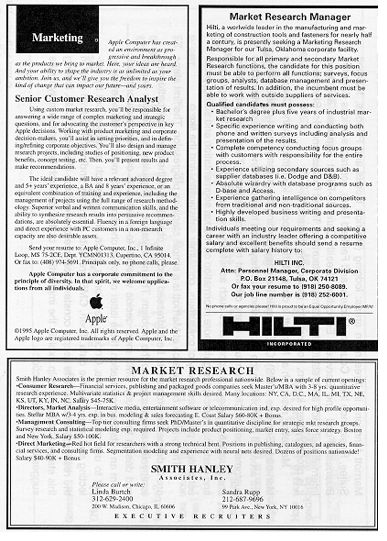 A Sample of Marketing Research Jobs
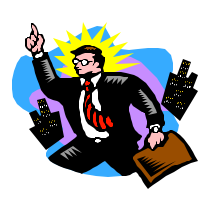 34
Preparation for a Career in Marketing Research
Take all the marketing courses you can.
Take courses in statistics and quantitative methods.
Acquire Internet and computer skills.  Knowledge of programming languages is an added asset.
Take courses in psychology and consumer behavior.
Acquire effective written and verbal communication skills.
Think creatively.  Creativity and common sense command a premium in marketing research.
35
Fig. 1.6
Management Information Systems Vs. Decision Support Systems
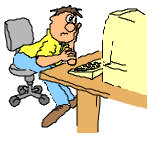 Unstructured Problems
  Use of Models
  User Friendly Interaction
  Adaptability
Can Improve Decision   Making by Using “What if”  Analysis
Structured Problems
  Use of Reports
  Rigid Structure
  Information Displaying     Restricted
  Can Improve Decision Making    by Clarifying Data
DSS
MIS
36
The Department Store Project
The following information was solicited:
1.	Familiarity with the ten department stores
2.	Frequency with which household members shopped at each of the ten stores
3.	Relative importance attached to each of the eight factors of the choice criteria
4.	Evaluation of the ten stores on each of the eight factors of the choice criteria
5.	Preference ratings for each store
6.	Rankings of the ten stores (from most preferred to least preferred)
7.	Degree of agreement with 21 lifestyle statements
8.	Standard demographic characteristics (age, education, etc.)
9.	Name, address, and telephone number
37
Marketing Research Associations Online
Domestic
AAPOR	: American Association for Public Opinion Research 		(www.aapor.org)
AMA	: American Marketing Association (www.ama.org)
ARF	: The Advertising Research Foundation 				(www.amic.com/arf)
CASRO	: The Council of American Survey Research 			Organizations (www.casro.org)
MRA	: Marketing Research Association (www.mra-net.org)
QRCA	: Qualitative Research Consultants Association 			 (www.qrca.org)
RIC	: Research Industry Coalition (www.researchindustry.org)
38
International
ESOMAR:	European Society for Opinion and Marketing 	Research (www.esomar.nl)
MRS: 	The Market Research Society (UK) 	(www.marketresearch.org.uk)
MRSA: 	The Market Research Society of 	Australia (www.mrsa.com.au)
PMRS: 	The Professional Marketing Research Society 	(Canada) (www.pmrs-aprm.com)
Marketing Research Associations Online
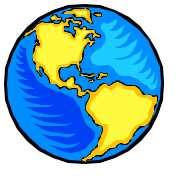 39
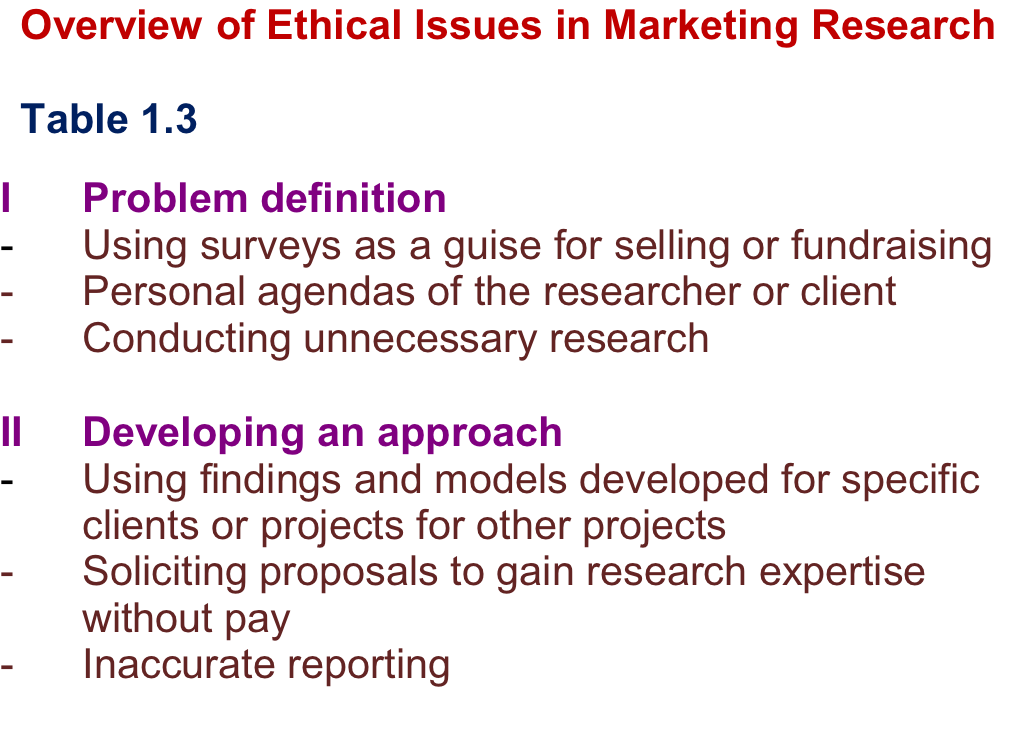 40
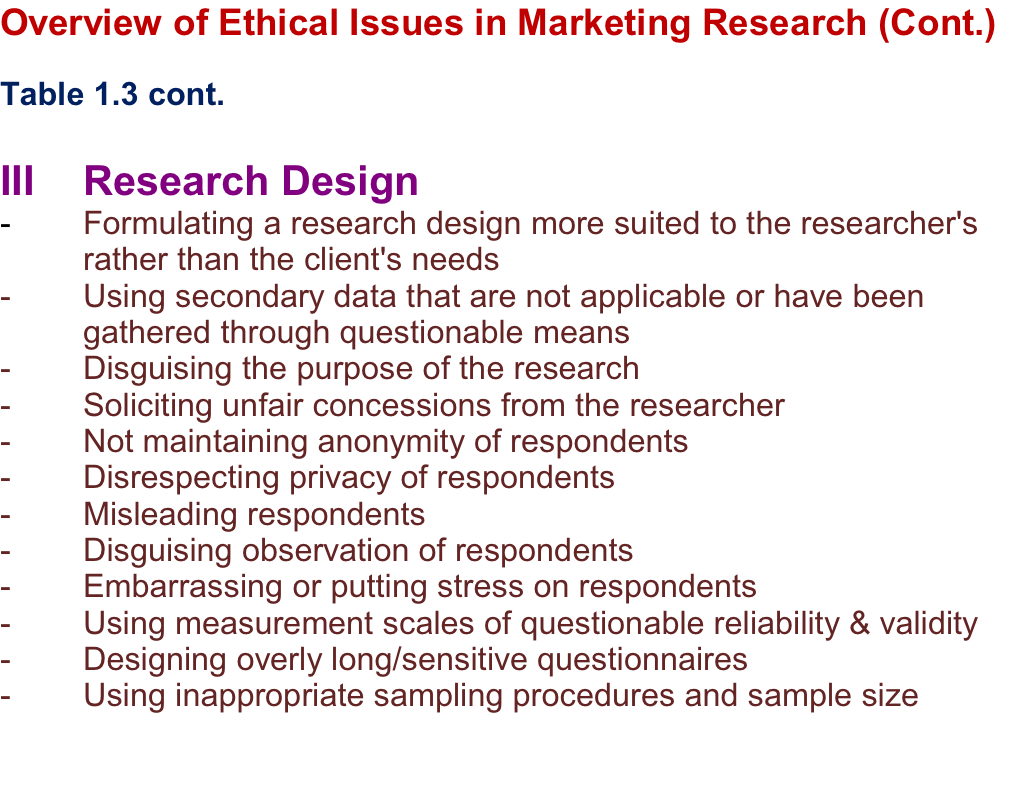 41
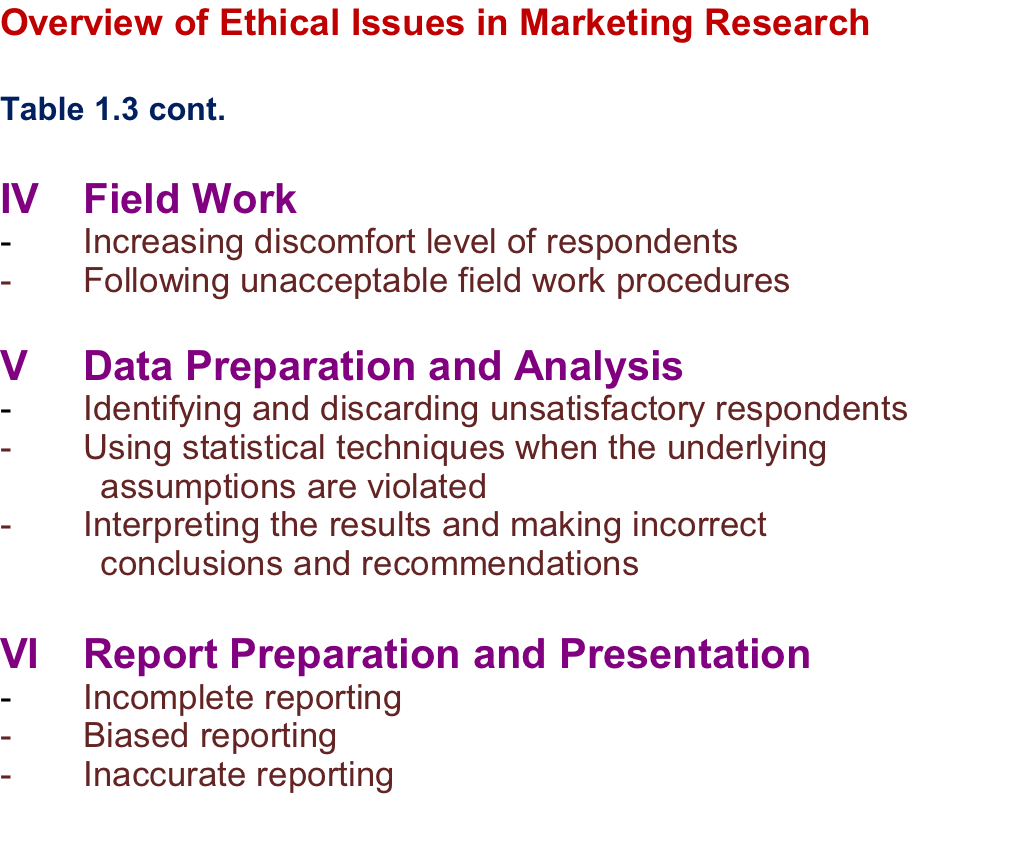 42
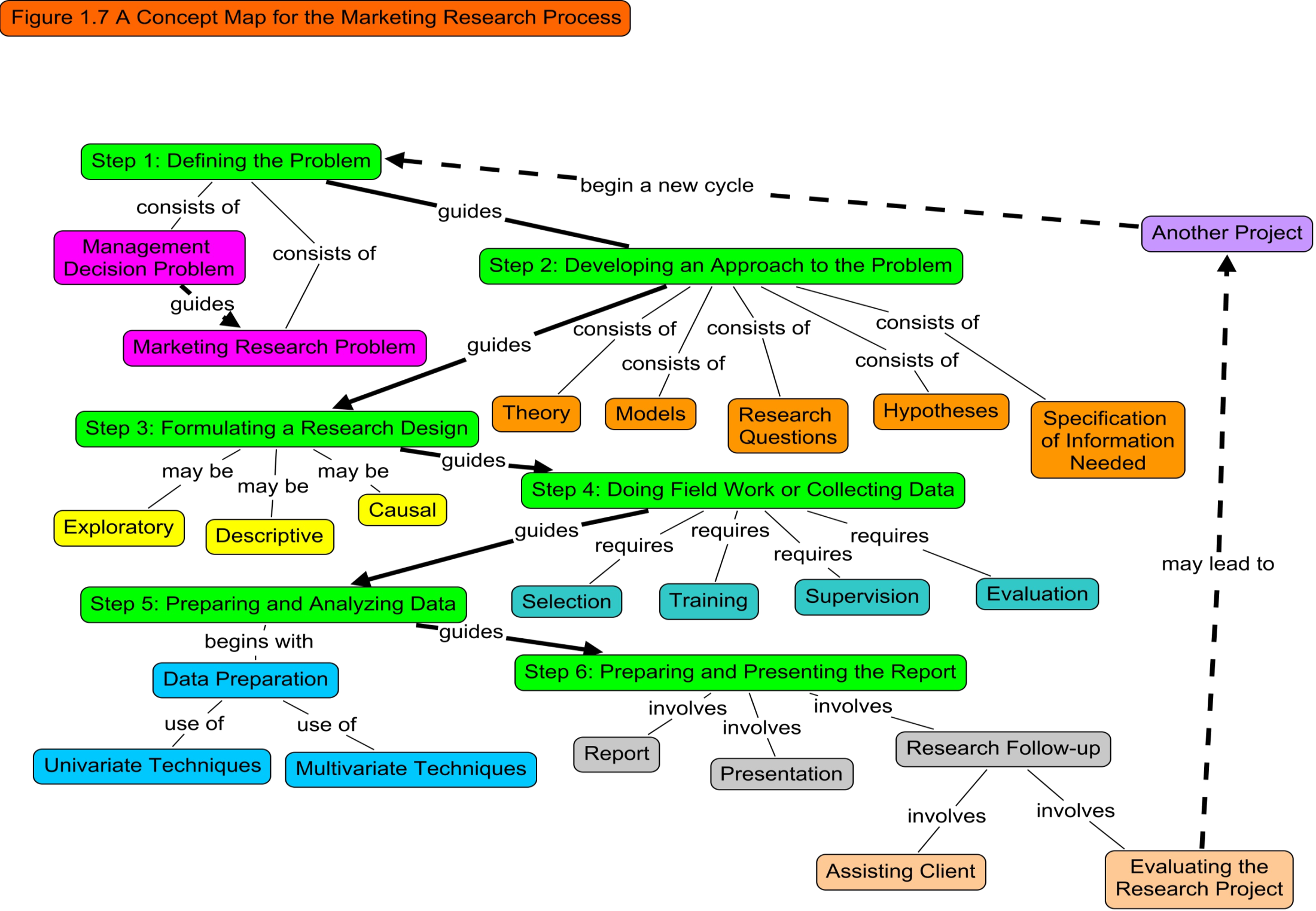 43
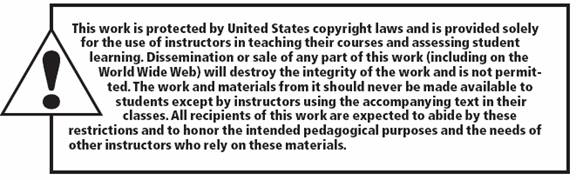 All rights reserved. No part of this publication may be reproduced, stored in a retrieval system, or transmitted, in any form or by any means, electronic, mechanical, photocopying, recording, or otherwise, without the prior written permission of the publisher. Printed in the United States of America.

Copyright © 2010 Pearson Education, Inc. publishing as Prentice Hall
44